APLICAȚII WEB:  ASPECTE ARHITECTURALE
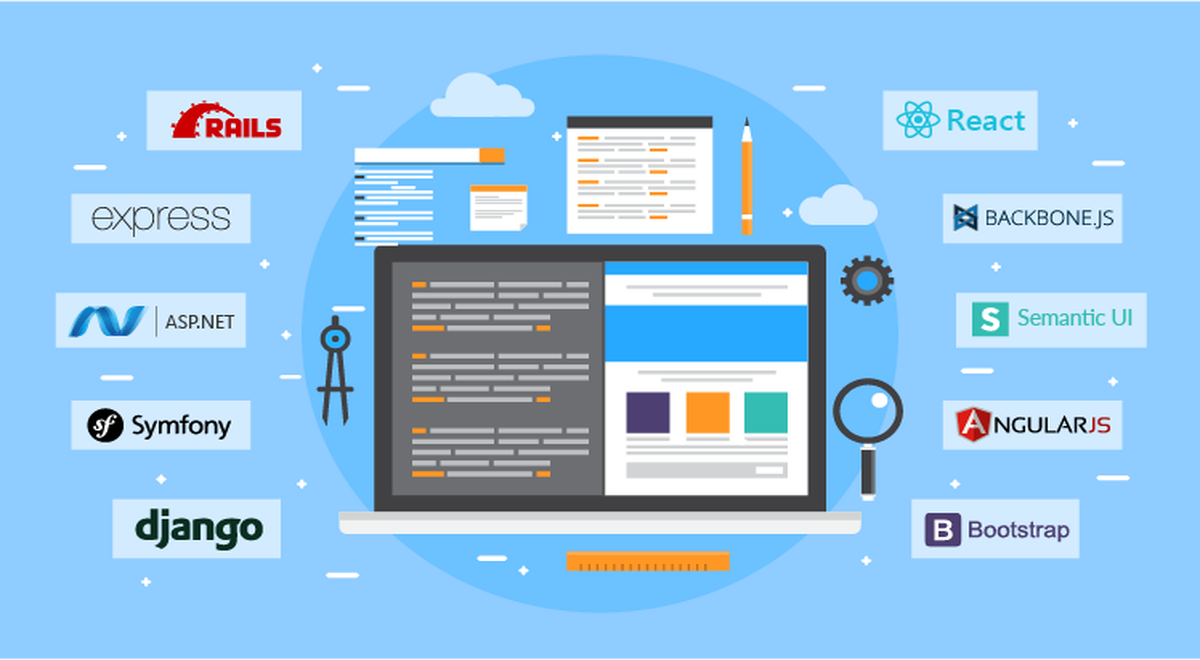 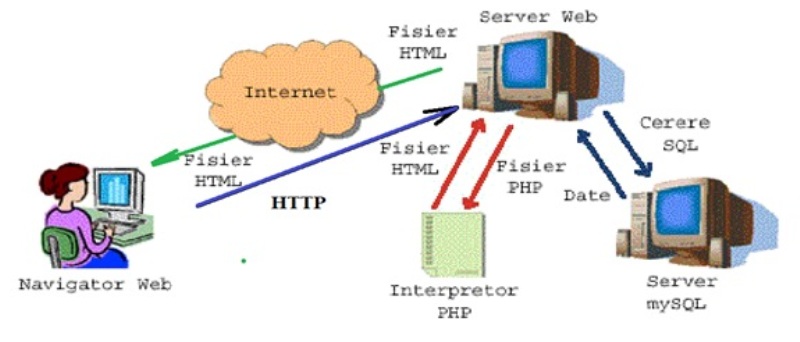 „Fiecare vis începe cu un visător.”
Каждая мечта начинается с мечтателя

Harriet Tubman
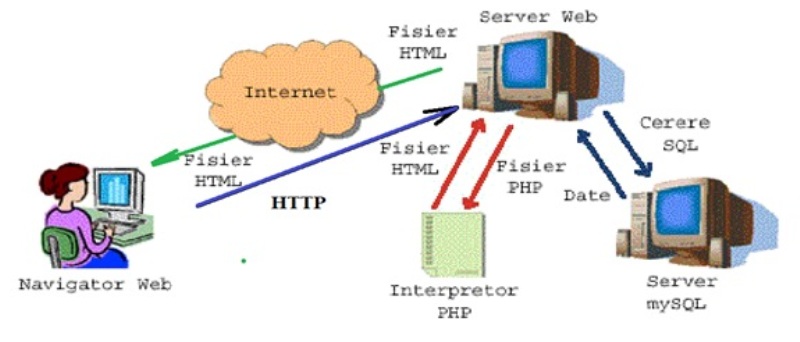 În ce mod dezvoltăm o Aplicație Web?
/as usually.../
De ce dezvoltăm aplicații Web?
COMPANIA XXXXXX oferă servicii de web development complexe și personalizate, pentru orice tip de proiect web. Indiferent dacă ai un website sau o aplicatie mai complexă, dacă vrei să creezi de la zero sau să upgradezi, avem soluția perfectă. Începând de la arhitectura informației, continuând cu limbaje de programare de actualitate și încheind cu testarea și asigurarea calității software, ÎȚI OFERIM SERVICII COMPLETE.
CE PAȘI ÎI PARCURGEM ÎMPREUNĂ
Echipa noastră vă oferă suport în toate etapele proiectului; de la site-uri de prezentare, la aplicatii web cu o complexitate ridicată, livrăm cele mai bune soluții adaptate cerintelor dumneavoastră.
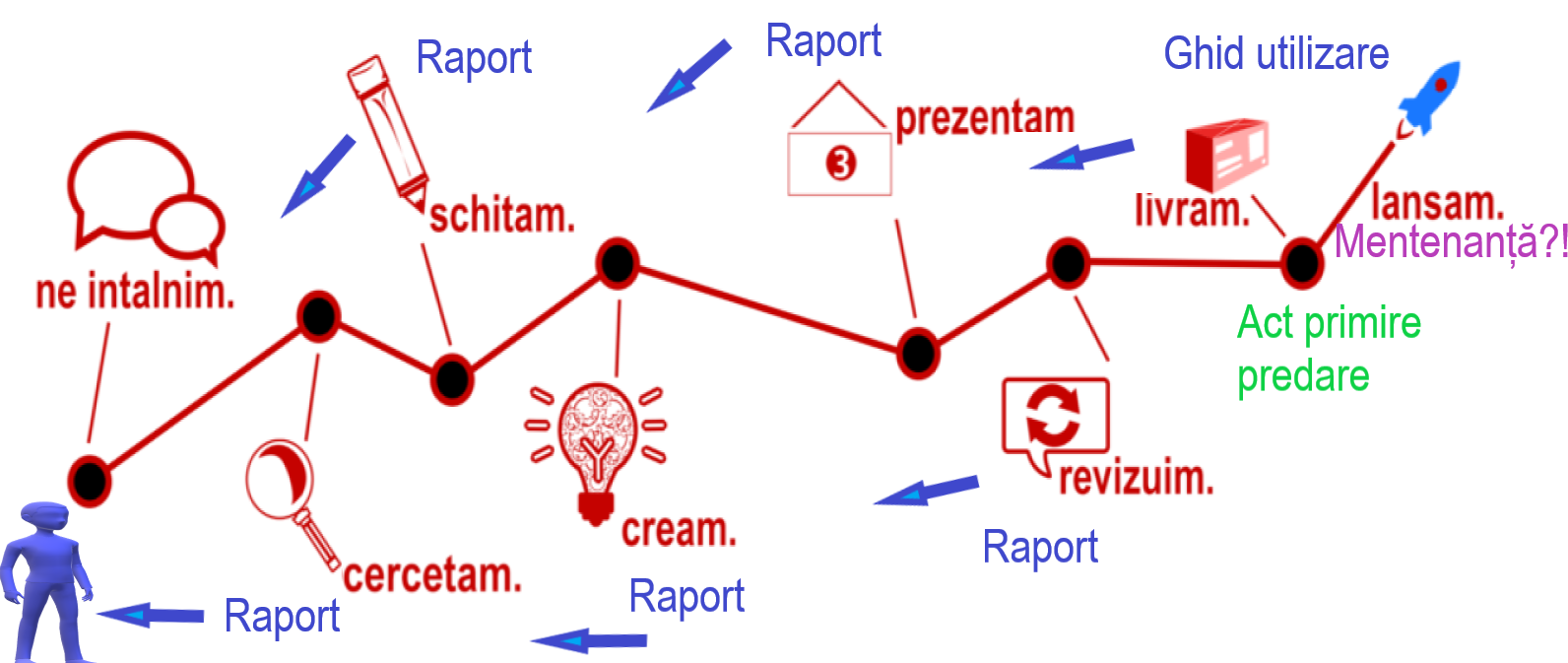 Scop
CUM să creăm produse digitale?  (recurgând la tehnologii Web)
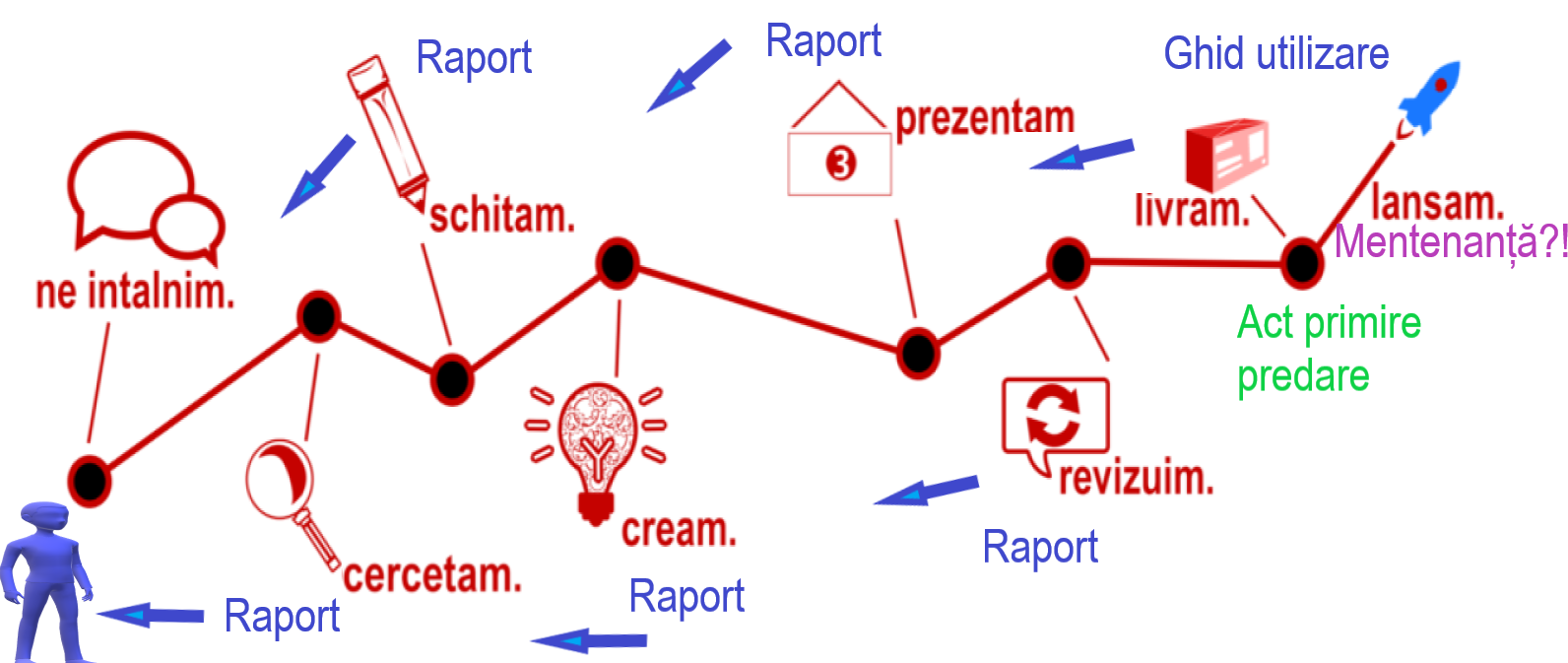 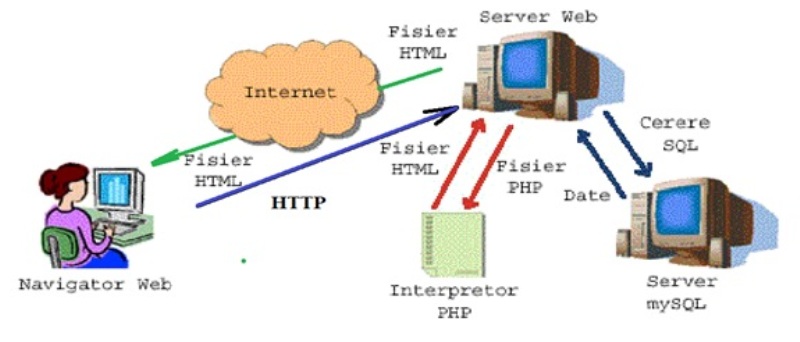 scopuri  psihologie  comportament
interacțiune  controale  limbi naturale
funcționalități  tehnologii  algoritmi
indexare  structurare  meta-date
instrumente  metodologii  stimuli
 	💡		
utilizatori	interfață	software	conținut	creatori
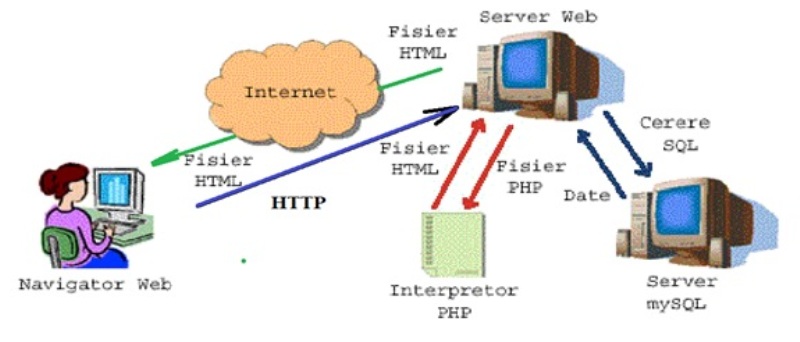 Building successful  digital products
Goal
actori principali:  designers  technologists  management
Care sunt mijloacele de interacțiune  dintre utilizatori și o aplicație?
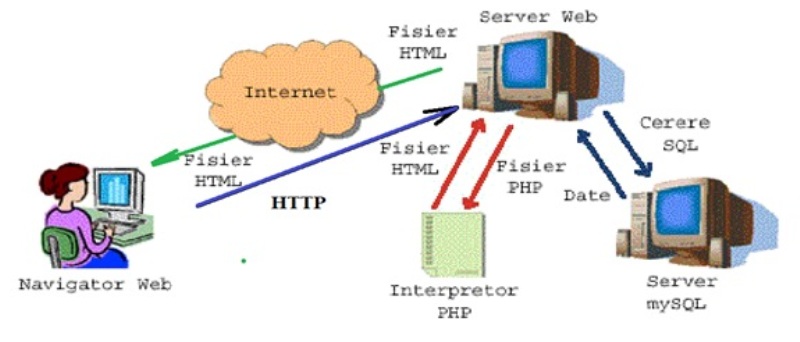 Interacțiunea dintre utilizator(i) și software
se realizează via o interfață (user interface UI, in cazul nostru o Aplicatie Web sau Desktop)
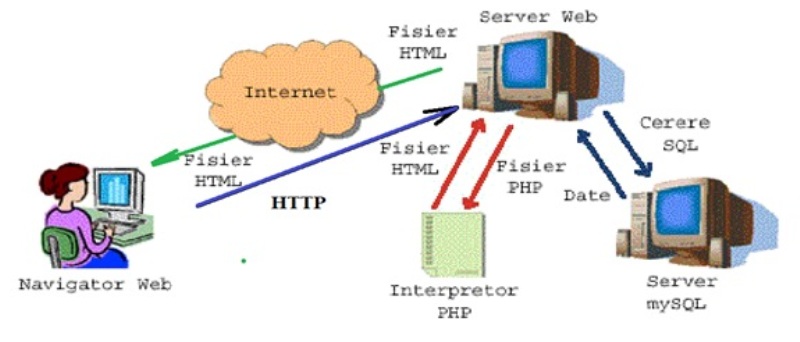 Aplicații Web
colecție interconectată de pagini Web  cu conținut generat dinamic,
oferind o funcționalitate specifică
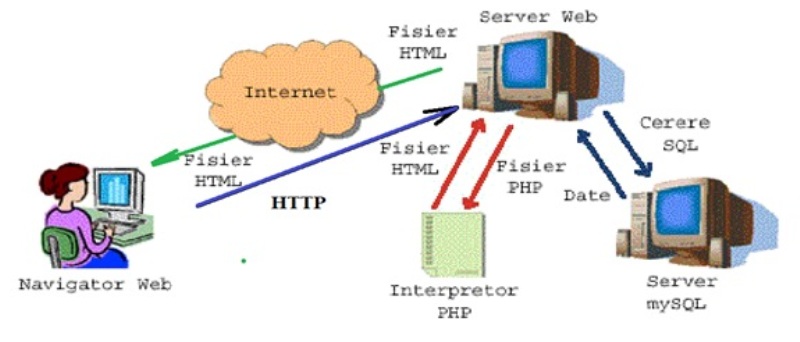 Aplicații Web
prezintă o interfață cu utilizatorul exploatabilă
la nivel de client (i.e. navigator Web)

recurg la standarde/formate de date deschise  (HTTP, URL, HTML, CSS, JSON, SVG, XML, RDF,…)
Extragerea informatiilor dintr-o baza de date si prelucrarea lor in pagini HTML presupune existenta unor limbaje (asa numitele limbaje de scripting) cum sunt: PHP, .NET, Javascript, VB, C#, jQuery, Python, Node.js, Perl, Ruby etc pe partea de Web server. Sintaxa, precum si resursele necesare difera de la unul la celalalt. Pe partea de User – Browser /HTML, CSS, jQuery și JavaScript/Utilizarea acestora in majoritatea aplicatiilor Web a impus existenta unei ARHITECTURI, formata din: 
browser Web; 
Internet; 
server Web; 
server de baze de date; 
interpretor PHP (daca de exemplu este utilizat acest limbaj).
ARHITECTURĂ
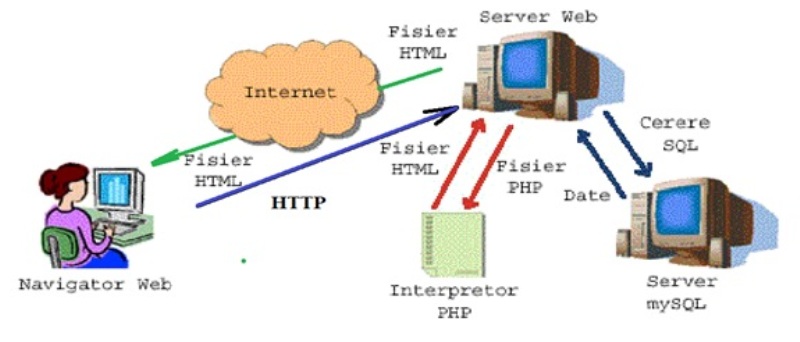 front-end
back-end
HTTP
client Web
JavaScript
server Web
server de aplic., framework
transfer  asincron
conținut
static
conținut
dinamic
conținut
static
conținut
dinamic
☁
date externe  (serviciu Web)
via o interfață Web, utilizatorul interacționează cu clientul  (front-end) și inițiază acțiuni – e.g., cereri HTTP (a)sincrone/(ne)paralele – ce vor fi executate pe diverse componente implementate  la nivel de server (back-end), pentru a obține date, a le procesa pentru obț. Informației
ARHITECTURĂ
date
locale
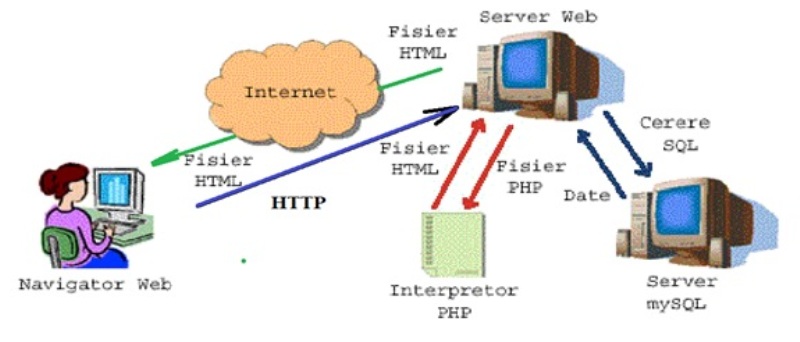 ARHITECTURĂ
HTTP sau HyperText Transfer Protocol este un protocol de comunicație tip cerere/răspuns între un client web și un server. Clientul este reprezentat de către navigatorul web folosit de un utilizator pentru a accesa și afișa conținutul web dintr-o rețea sau de pe Internet. Clientul trimite o cerere către un server care găzduiește conținut web, care va răspunde clientului prin trimiterea conținutului spre afișare către client. Răspunsul server-ului reprezintă confirmarea că acesta a primit cu succes solicitarea clientului și îi poate răspunde conform cererii acestuia. (sau „404 Not Found”) Practic, HTTP este un protocol de comunicare pe bază de TCP/IP (Transmission Control Protocol/Internet Protocol), care este folosit pentru a furniza date (fișiere HTML, fișiere imagine, rezultatele interogării, etc.) de pe World Wide Web. Portul implicit este TCP 80, dar alte porturi pot fi folosite.
Așteptările utilizatorilor referitoare la interfața Web  (Peter Morville) UUADDAC
Utilă – useful  Utilizabilă – usable  Apreciată – valuable  Dezirabilă – desirable  Disponibilă – findable  Accesibilă –accessible
Credibilă – credible
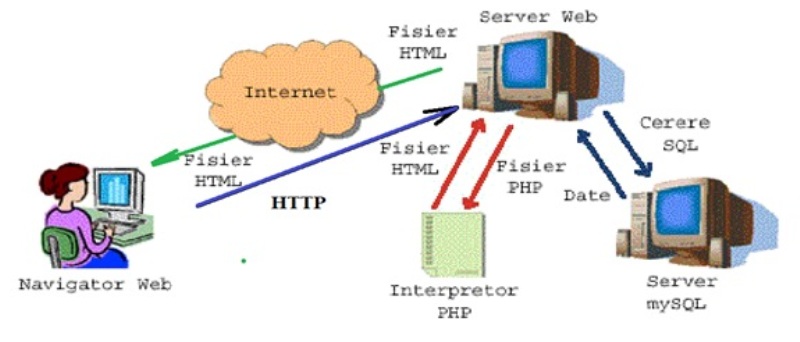 Interfața – desktop, Web,… – cu utilizatorul
parte a aplicației – desktop, Web, miniaturală,… –  care permite utilizatorilor să-și exprime intențiile  de operare asupra software-ului și să interpreteze  rezultatele acțiunilor efectuate de aplicatie
Interfața – desktop, Web,… – cu utilizatorul
percepută nu doar ca parte vizuală a softwareului,
dar

din punctul de vedere al utilizatorului,
reprezintă întregul sistem – aplicația per se - "by itself”  (din latin in englez) "in sine“ (roman).
Interfața – desktop, Web,… – cu utilizatorul
utilitate (utility)

oferirea facilităților dorite de utilizator
Interfața – desktop, Web,… – cu utilizatorul
utilizabilitate (usability)

cât de ușor și de plăcut pot fi folosite facilitățile?
Interfața – desktop, Web,… – cu utilizatorul
utilă (useful)

usability + utility
UX (User eXperience)
modul de percepție a produsului/serviciului  de către persoanele care-l folosesc
și plăcerea/satisfacția înregistrată
Context
Care sunt Arhitecturile software tipice  pe baza cărora sunt dezvoltate  aplicațiile Web de anvergură? Arhitectura web = arhitectura backendului, arhitectura frontendului, structura datelor care vor fi folosite si modul in care acele date vor fi folosite.
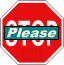 Arhitecturi Web
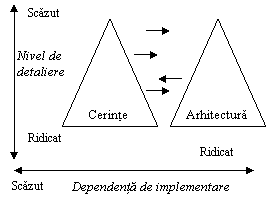 Stratificate (layered)  
Conduse de evenimente (event-driven)
Extensibile (microkernel / plug-in)  
Folosind microservicii (microservices)
„În nori” (space-based, cloud)
Calitatea aplicațiilor Web este influențată  de arhitectura pe care se bazează
Arhitectura N-tier, denumita si multitier sau multilayered este un model arhitectural foarte des intalnit in cadrul aplicatiilor web. Aceasta se bazeaza pe separarea aplicatiei in parti sau domenii logice, denumite straturi. Fiecare strat rezolva cate o problema, staturile comunicand intre ele.
O reprezentare simpla a arhitecturii N-tier este modelul 3-tier, care va fi folosit si de noi:
Presentation Layer, UI, cu rol estetic, de prezentare a datelor
Business Logic Layer, logica din spatele UI, backendul si comunicarea dintre acestea
Data Layer, accesul la date, modul in care sunt stocate datele
Aplicație Web = interfață + program + conținut (date)  trei strate (3-tier application)
Internet  (Web)
Client  (interface)
Server de aplicații  (application)
Stocare  (persistence)
Arhitectura aplicațiilor Web:
 abordarea tradițională
server „gras”
(fat)
client „mut”
(dumb)
pagini <Web/>
HTML, CSS,…
brow-  ser
frontend
backend
frecvent, aplicație monolitică
Arhitectură, modelul 3-tier
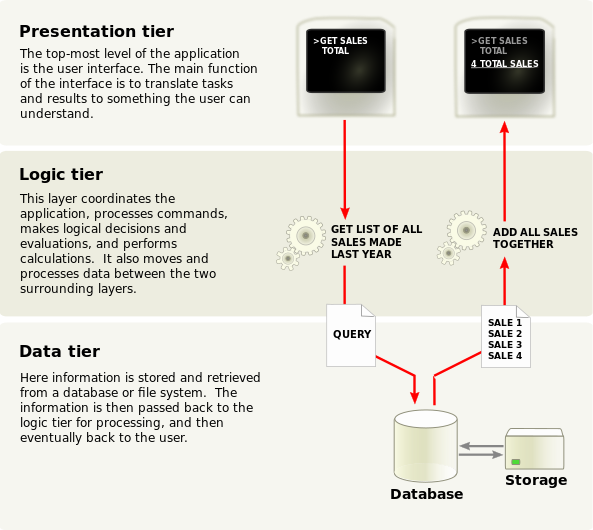 Stratificate (layered)
4-tier architecture – abordare de facto
(Dedicate)
Fructe / Prezentare
Frișcă / Marcaje
Cremă / Rol specific
Jeleu / Funcționalitate
Foaie de aluat / BD
Arhitecturi: principii
start with needs  do less
design with data
do the hard work to make it simple  iterate. then iterate again
build for inclusion  understand context
build digital services, not Websites  be consistent, not uniform
make things open; it makes things better
Arhitecturi: alt  principiul KISS
"keep it simple stupid" “păstrați-l simplu prost “=  (syn) Ține-l scurt și simplu, păstrează-l simplu și direct
Evoluția manierei de  dezvoltare a produselor  digitale (software)
Alan Cooper et al., 2014
/Livrare
Drept/Ordin
Dezvoltarea unei arhitecturi software ia în calcul:

cerințe funcționale

impuse de clienți,  
vizitatori,  
concurență,
factori decizionali 
(management), 
evoluție socială
/tehnologică,
…
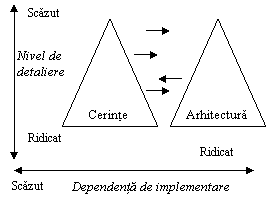 Atragerea experților

– subject matter expert (SME) sau domain expert –
în domeniul problemei
ce trebuie soluționată de aplicația Web
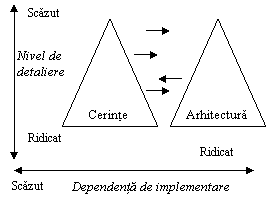 Dezvoltarea unei arhitecturi software ia în calcul:

factori calitativi

utilizabilitate  performanță  securitate
refolosire a datelor/codului  etc.
Dezvoltarea unei arhitecturi software ia în calcul:

aspecte tehn(olog)ice

platforma hardware/software (sistem de operare) 
 infrastructura middleware
servicii disponibile – e.g., via API-uri publice  limbaj(e) de programare
sisteme tradiționale (legacy)
…
Inițial:
oferirea funcționalităților esențiale – less is more

Versiuni ulterioare:  extinderea aplicației Web
– uzual, via o interfață de programare (API) publică,  încurajând dezvoltarea de soluții propuse de utilizatori
Dezvoltarea unei arhitecturi software ia în calcul:

experiența

recurgerea la arhitecturi și platforme existente
șabloane de proiectare (design patterns)
soluții „la cheie”: biblioteci, framework-uri, instrumente,…  management de proiecte
etc.  
Precum Inclusiv  si
client(i)
mandatar (proxy)
zid de protecție (firewall)  intermediar(i) (middleware)  server(e) Web
server(e) de aplicații Web
cadre de lucru, biblioteci, alte componente
server(e) de stocare persistentă – e.g., baze de date  server(e) de conținut multimedia
server(e) de management al conținutului – e.g., CMS, wiki
aplicații/sisteme tradiționale (legacy)
„ingrediente” tipice
Esențialmente, de considerat:  preluarea și dirijarea cererilor – dispatch
oferirea funcționalităților de bază – core services
asocierea dintre construcții/abstracțiuni software
(e.g., obiecte) și modele de date – mapping
managementul datelor – data
monitorizarea și evaluarea sistemului – metrics
Componentele de baza ale arhitecturilor unei Aplicatii Web
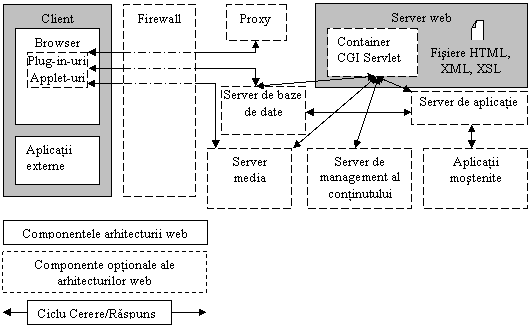 Server de aplicații Web

scop:
eficientizarea proceselor de dezvoltare  a aplicațiilor Web de anvergură
Server de aplicații Web
simplifică invocarea de programe 
(script-uri)

generarea de conținut dinamic pe partea de server
Server de aplicații Web
poate fi integrat în unul/mai multe servere Web

de asemenea, poate oferi propriul server Web
sau mediu de execuție
Server de aplicații Web
poate încuraja sau impune o viziune arhitecturală  privind dezvoltarea de aplicații Web
Parametrii unui Proiect Web
obiectiv principal  
durată
cost  
abordare  tehnologii  procese  rezultat
resurse umane  
profilul echipei
echipa proiectului Web
management
funcționalitate
conținut (date)
Web Project  Manager
Software  Developer(s)*
Domain  Expert
Multimedia  Designer(s)
Business  Expert
*frontend sau backend sau full-stack (frontend + backend)
„Simplitatea este o complexitate rezolvată.”

«Простота - это решенная сложность».
Constantin Brâncuși, sculptor
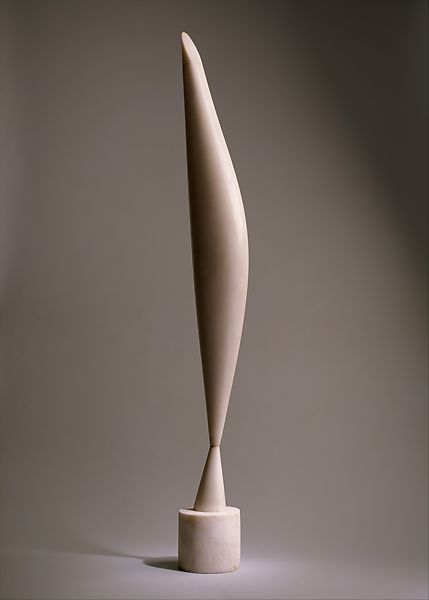 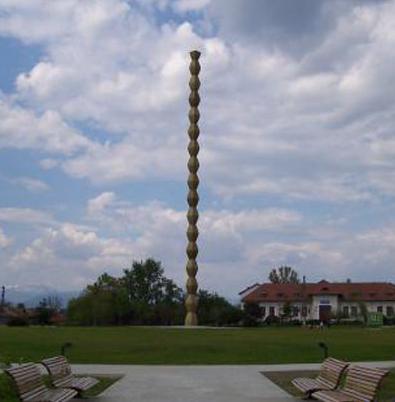 În ce mod dezvoltăm o Aplicație Web?
Ciclul de dezvoltare al produsului software 
(SDLC - Sofware Development Life Cycle)
Etape în dezvoltarea aplicațiilor software
Fiecare fază produce rezultatele preconizate, solicitate de următoarea fază din ciclul de viață. Cerințele sunt traduse în proiectare. Codul este produs conform proiectului care se numește faza de dezvoltare/implementare. După codifcare urmează testarea în raport cu cerințele defnite în etapa de analiză. După ce aplicația începe a fi utilizată urmează faza de mentenanță.

1.  ANALIZA / ce trebuie făcut/
Această fază este realizată de managerii de proiect în colaborare cu clienții. În această etapă se răspunde la întrebări precum: Este oportună dezvoltarea aplicației? Cine va utiliza sistemul? Cum vor utiliza sistemul? Care sunt datele de intrare în sistem? Care sunt datele de ieșire din sistem? Care sunt restricțiile? Etc. După colectarea datelor și găsirea răspunsurilor, acestea vor fi validate de managerul de proiect și clienți și se va constitui CAIETUL DE SARCINI.
Ciclul de dezvoltare al produsului software 
(SDLC - Sofware Development Life Cycle)
Etape în dezvoltarea aplicațiilor software

2. PROIECTAREA  /cum trebuie făcut/
Dacă faza de Analiză îşi propunea să determine ce trebuie făcut, faza de Proiectare trebuie să arate cum trebuie făcut. În această fază sunt proiectate funcţionalităţile pe care viitorul sistem va trebui să le aibă. În această fază se stabilesc detaliile pe module, fuxul informațional.
Ciclul de dezvoltare al produsului software 
(SDLC - Sofware Development Life Cycle)
Etape în dezvoltarea aplicațiilor software

3  IMPLEMENTAREA (dezvoltarea codului sursă) 
Modulele proiectate și fuxul informațional se transpun în code. Aceasta este cea mai lungă fază a ciclului de viață de dezvoltare de sofware.
Ciclul de dezvoltare al produsului software 
(SDLC - Sofware Development Life Cycle)
Etape în dezvoltarea aplicațiilor software

4  TESTAREA 
După ce codul este dezvoltat, acesta este testat în conformitate cu cerințele impuse. În timpul acestei faze, se realizează teste la nivel de modul, teste la nivel de aplicație. Testele se fac inițial la dezvoltator, urmând a fi efectuate și la client.
Ciclul de dezvoltare al produsului software 
(SDLC - Sofware Development Life Cycle)
Etape în dezvoltarea aplicațiilor software

5  MENTENANȚA 
Odată ce clienții încep să utilizeze sistemul dezvoltat pot să apară situații ce nu au fost luate în calcul în faza de analiză și să genereze probleme în exploatarea aplicației. De asemenea activitatea clientului poate suferi schimbări în timp ceea ce duce la necesitatea adaptării aplicației sofware la situatia curenta.
Ciclul de dezvoltare al produsului software 
(SDLC - Sofware Development Life Cycle)
Modele de dezvoltare a software-ului  (SDLC).
➔ Modelul în cascadă, 
➔ Modelul incremental, 
➔ Modelul prototip, 
➔ Modelul în spirală, 
➔ Inginerie sofware bazată pe model.






Modelul în cascadă 
Este un model în care dezvoltarea începe cu defnirea cerinţelor şi a specifcaţiilor, urmează proiectarea, după care se pot implementa module mici ce se pot testa separat şi apoi împreună; după ce se termină testul de integrare, produsul sofware este testat şi livrat la benefciar, urmând faza de mentenanţă.
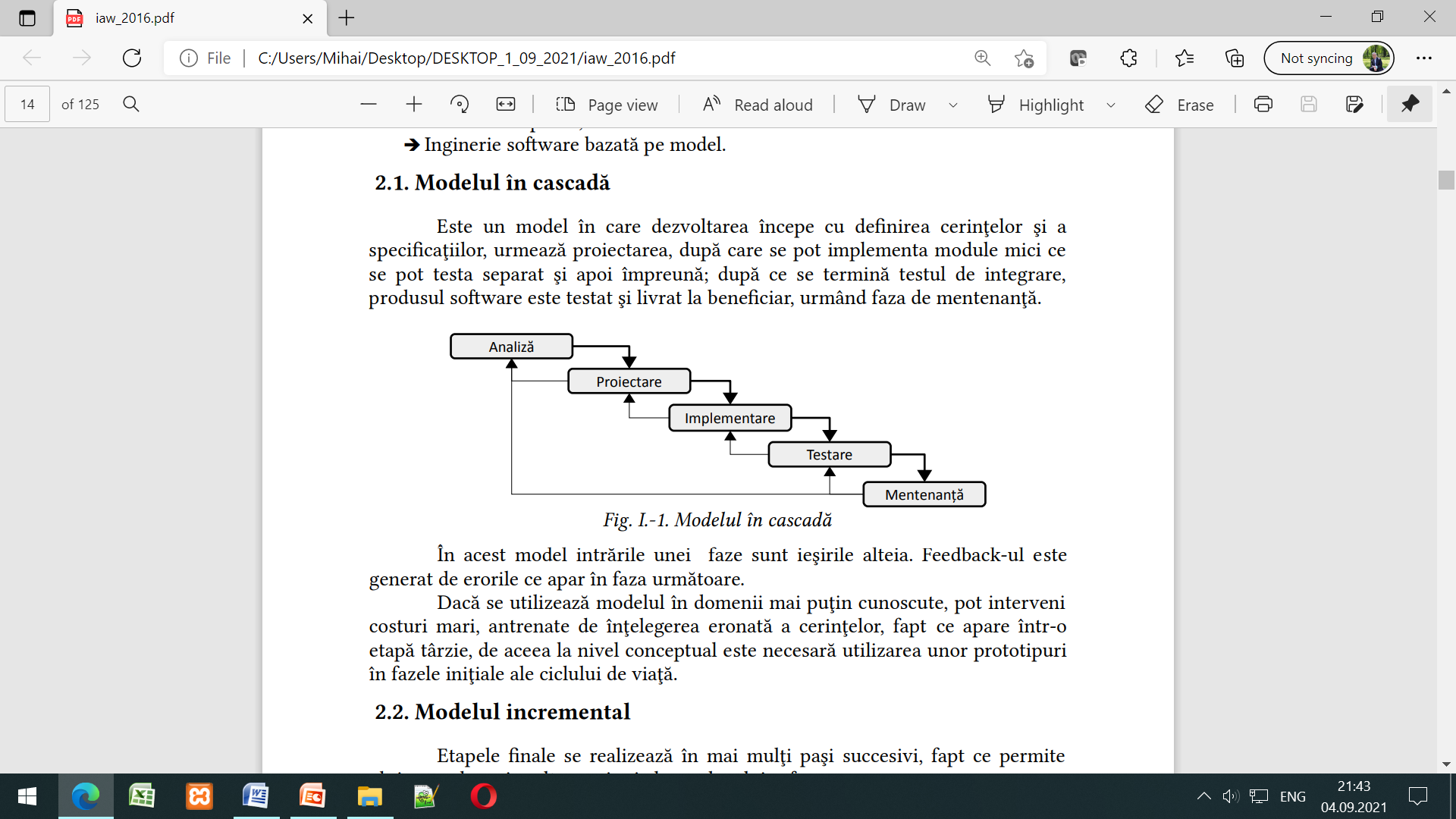 Ciclul de dezvoltare al produsului software 
(SDLC - Sofware Development Life Cycle)
Modele de dezvoltare a software-ului  (SDLC).
Modelul prototip 
Acest model presupune realizarea unui prototip care este testat apoi testat și evaluat. În funcție de aceste teste și evaluari, se ajustează cerințele din etapa de Analiză. Prezintă dezavantajul unui timp îndelungat pentru implementare și testare.  






Modelul spirală
Acest model porneşte de la premisa că în faza de mentenanţă a produselor sofware pot apărea probleme care necesită defnirea de noi cerinţe de specifcare ceea ce duce la reluarea fazelor. Acesta apare în contextul activităților cu dinamică continuă.
Alegerea modelului depinde de COST, TIMP si IMPLICAREA BENEFICIARULUI.
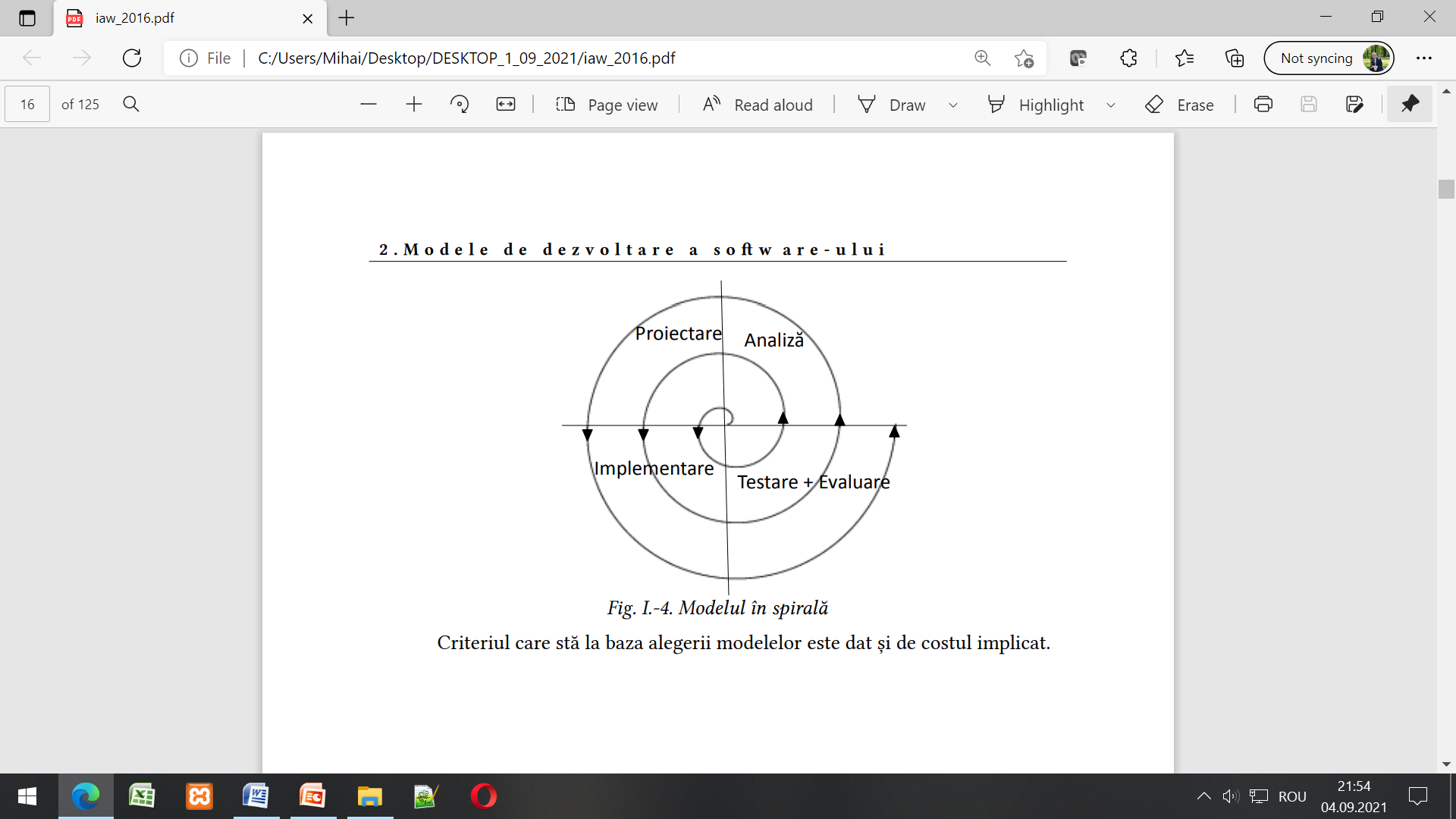 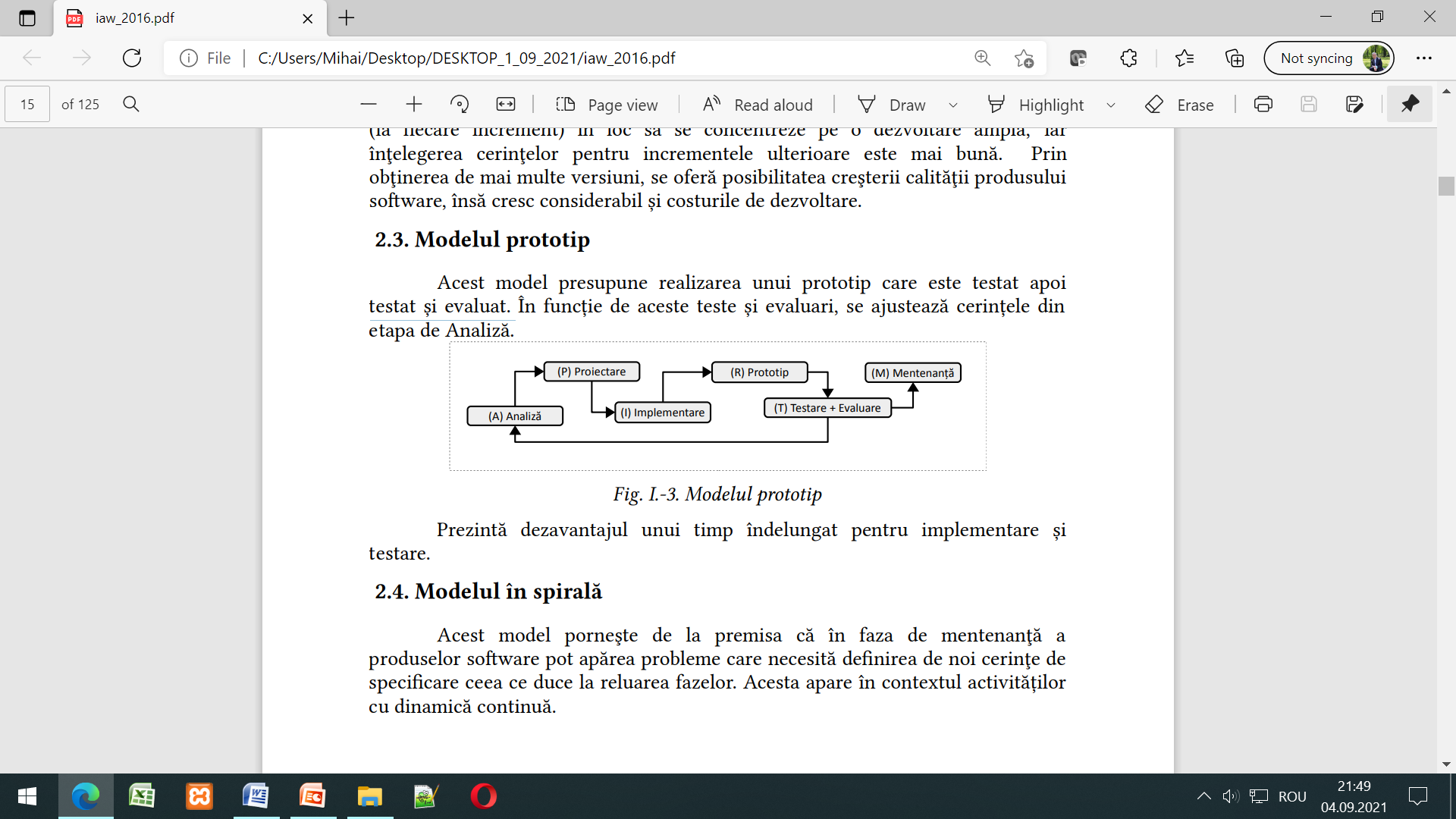 MODELAREA  DATELOR
Modelarea datelor reprezintă etapa de început a proiectării unei baze de date pentru un Domeniu de Studiu concret. 

Modelarea datelor începe cu Analiza cerinţelor beneficiarilor bazei de date, aşa-numitele reguli de afaceri (Business rules). 

Activitățile de modelare a datelor includ stabilirea entităţilor şi a atributelor acestora precum şi a relaţiilor dintre ele. 

Beneficiarii pot fi persoane cu preferinţe cunoscute, cum ar fi angajaţii unei companii, sau total necunoscute, ca de exemplu clienţii unui magazin online, ale căror preferinţe pot fi doar estimate prin sondaje făcute pe eşantioane reprezentative din rândul potenţialilor utilizatori ai aplicaţiei. 

Modelarea datelor se finalizează cu Modelul de date conceptual este creat independent de limbajul de programare în care se va dezvolta aplicaţia ce va utiliza baze de date.
Modelarea datelor
Uzual, se recurge la o metodologie

se preferă abordările conduse de Modele  
(MDA – model-driven architecture, 
arhitectură bazată pe Model,
архитектура управляемая Mоделями )
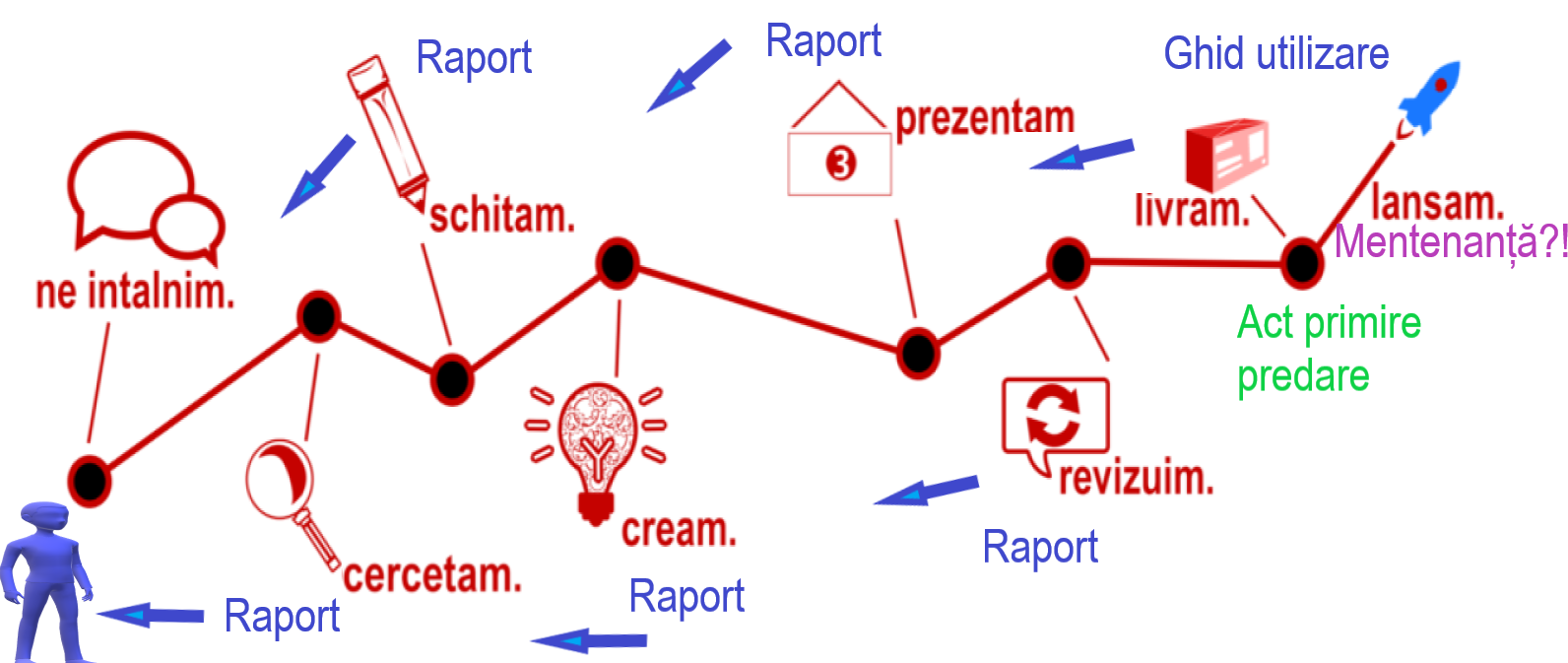 Dar, care sunt Cerintele Modelarii Aplicatiilor Web
O  altă VIZIUNE privind Cerintele față de Modelare: 
Robert 
Baxley
Aspect
Comportament
Fluxul de sarcini
Usability - the degree to which something is able or fit to be used. Knowledge - perception of a situation or fact
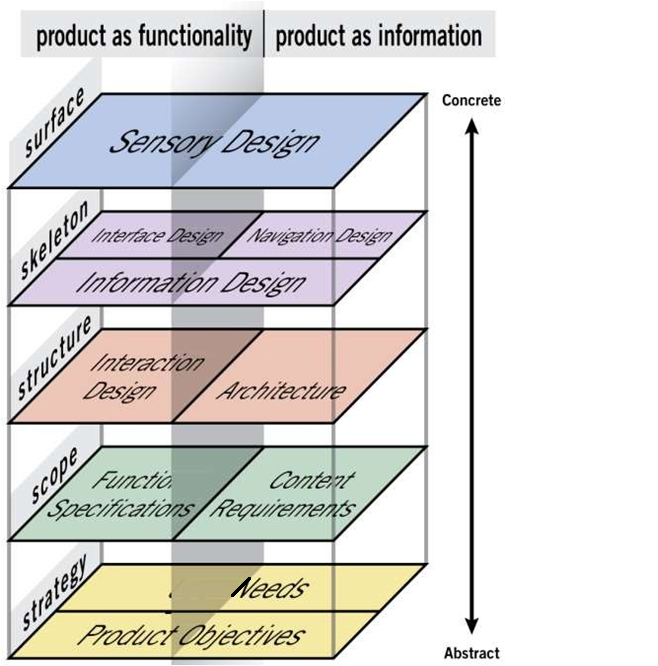 Altă viziune a 
Cerintelor
Aplicație Web
(produs software)
funcționalitate
+
informații oferite
Jesse Garrett, The Elements of User Experience (2nd Edition), New Riders, 2011
Dezvoltarea Aplicațiilor Web – proces:
Cerințe (requirements)  
Analiză & proiectare 
(software design)
Implementare (build)  
Testare (testing)  
Exploatare (deployment)  
Mentenanță (maintenance)  
Evoluție (evolution)
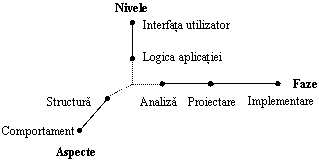 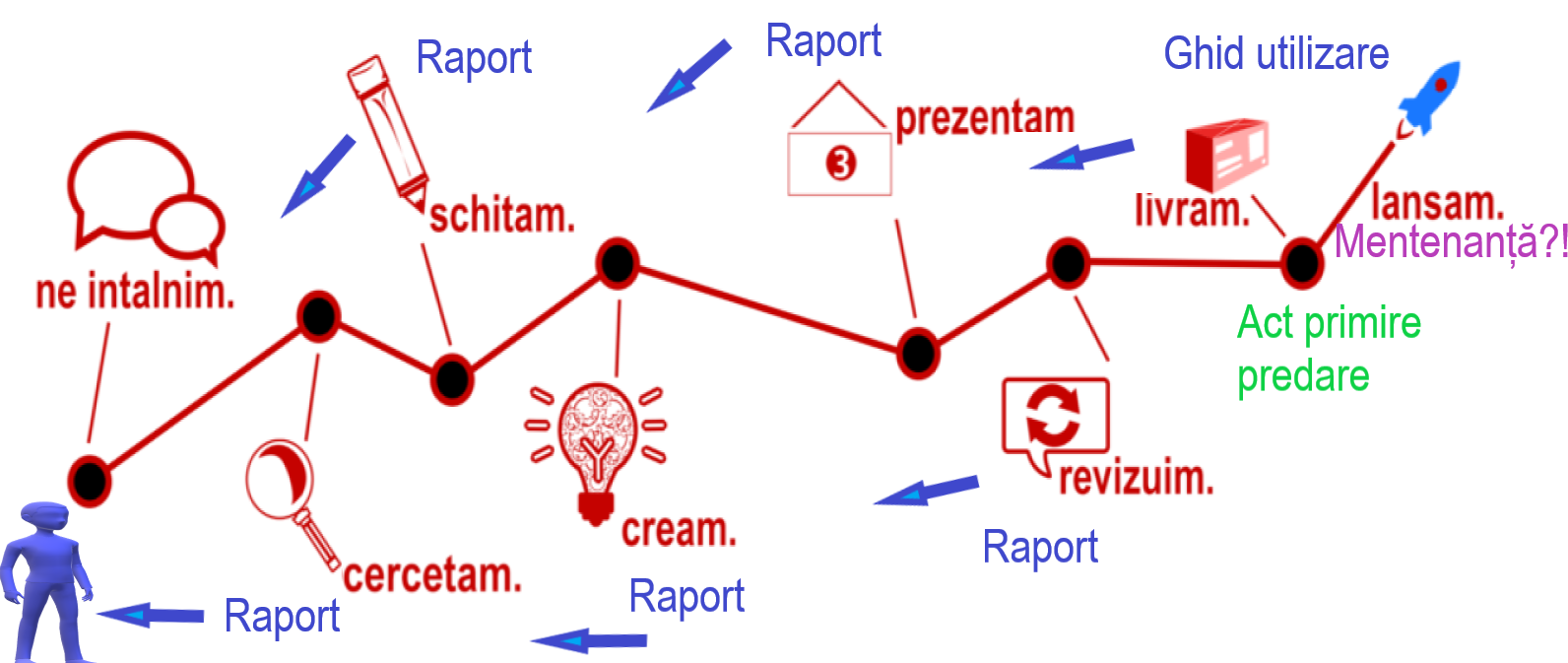 Dezvoltarea Aplicațiilor Web – proces:
programare (server + client)
creare/adaptare
de conținut
documen-
tare
testare
arhite
ctura info
+ navigare
cerințe
mentenanță
public beta	lansare


Actualmente, sunt preferate metodologii   Agile
de fapt deja modificată
(în	loc de) pauză
PENTRU A INTELEGE MAI BINE MODELAREA  DATELOR 
CARE TINE DE CREAREA UNOR SISTEME INFORMATICE IN CONTINUARE 
VOM TRECE LA  MODELAREA MATEMATICĂ PE CARE O CUNOASTEM DEJA,
IAR PRIN EA, VOM INCERCA SA VEDEM CE ESTE 
MODELAREA DATELOR SI MODELAREA  INFORMAȚIONALĂ
MODELAREA MATEMATICĂ vsMODELAREA INFORMAȚIONALĂ
NOȚIUNEA
MODEL (în știință și tehnică) este un “obiect abstract, simplificat” , care păstrează numai cele mai importante proprietăți, legături ale unui obiect real sau ale unui sistem de obiecte  reale existente și este/are destinația de a-l /a le studia. (prin el/ele pe cel real). 
MODELAREA – procesul de trecere de la un “obiect real” la un “obiect abstract, simplificat”. 
INTREBARE? Putem oare descrie/prezenta acest proces? El doar poate fi destul de complicat/complex? Cum?
Da! Utilizînd limbajul Diagramelor/schemelor!
De ce ne trebuie acest lucru? Pentru a înțelege mai bine ce studiem și cum să realizăm eficient acest proces.
MODELAREA
Este cunoscut că majoritatea entităților economice care se stimează lucrează în baza Proiectelor  și echipelor care le implementează (realizează practic).
De Ex. “O întreprindere de PROFIL MILITAR (PROFIL MILITAR Domeniul de Studiu) are formulat următorul Proiect:
Crearea unui sistem automatizat de prelucrare a unor obiecte de metal /Titan!! Metal foarte pretios!!/, in regim transportor /конвеер, care sa transforme obiectele din acest metal din formă sferică în formă de con, astfel încît volumul de metal care se aruncă din sferă să fie unul minimal.”
MODELAREA (FIZIC - I)Formulare de Problemă în Proiect
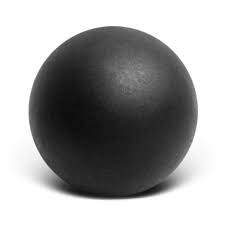 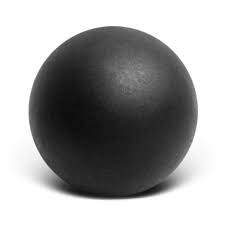 DAT:(INPPUT)



                                                               CUM ?
(OUTPUT)
Noțiuni, legitati, 
legaturi, 
caracteristici , proprietati etc
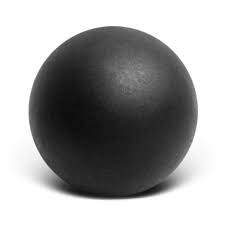 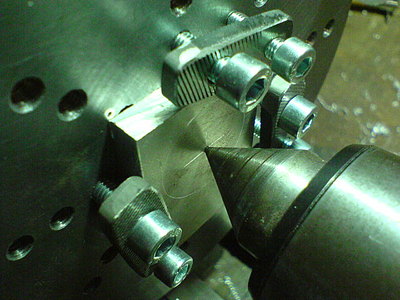 Noțiuni, legitati, 
legaturi, 
caracteristici , proprietati etc
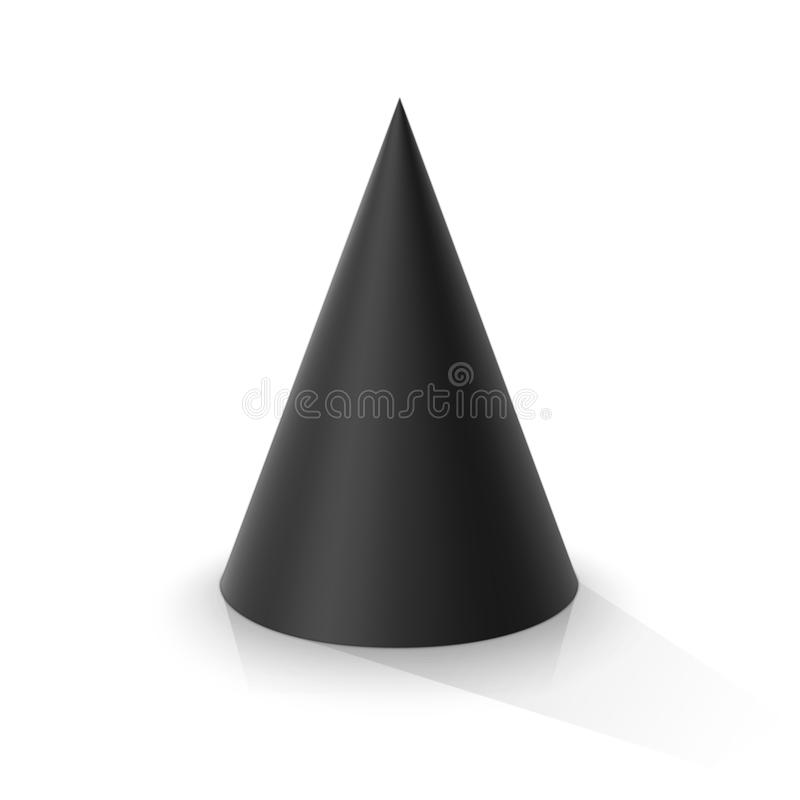 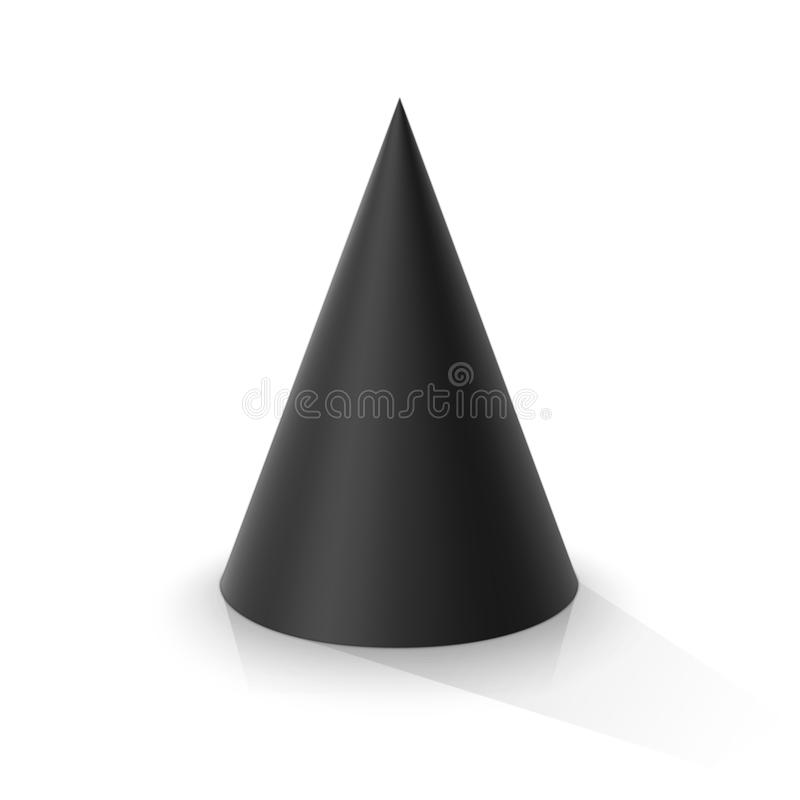 Noțiuni, legitati, 
legaturi, 
caracteristici , proprietati etc
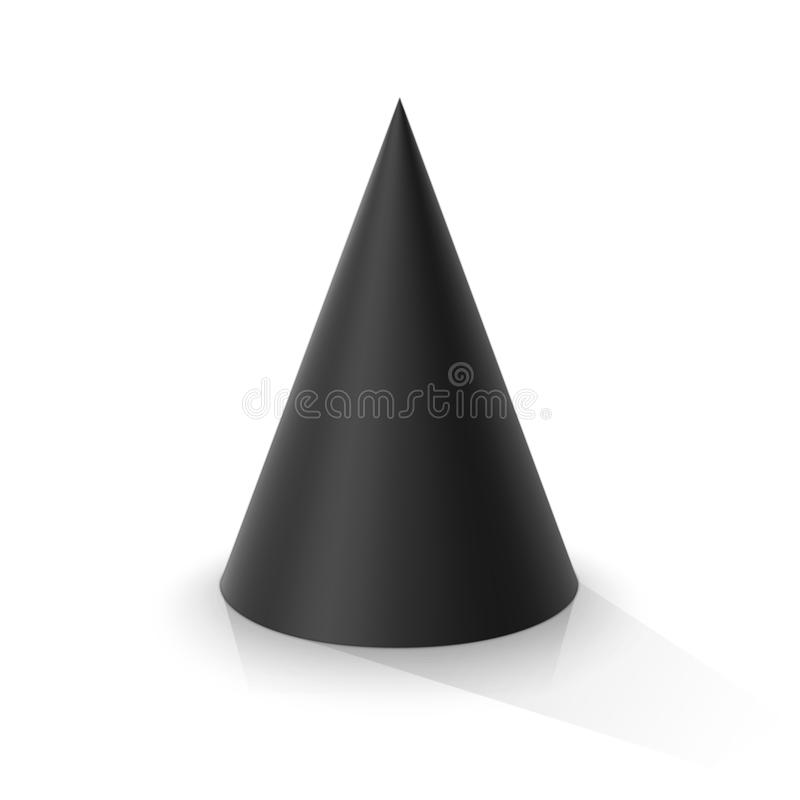 MODELAREA
HAI...VENIȚI CU IDEI... SPUNEȚI CONCEPTUL (CUM VEDETI)  DE REALIZARE  PRACTICA  A ACESTUI  PROIECT  ???!!!
CONCÉPT, concepte, s. n. 1. Idee generală care reflectă just realitatea; noțiune generală. 2. Ciornă, schiță. Conceptul unei scrisori. ▭ Face conceptele scurte și nu respectă cu stricteță formulele consacrate.
MODELAREA (CONCEPTUALĂ - II)CONCEPTUL  - O IDEE – DIAGRAMA/SCHEMA  - AR FI?!
CONSTATĂM CĂ AVEM O   P R O B L E M Ă
DIAGRAMA/SCHEMA MODELULUI CONCEPTUAL
MODELAREA
Cum  continuăm să rezolvăm PROBLEMA APĂRUTĂ și să realizăm Proiectul?
De la PROBLEMA fizică, desprinsă dintr-un MODEL FIZIC trecem la PROBLEMA matematică, prezentă /specifică unui MODEL MATEMATIC. 
Acest process se numește utilizarea procedeului de modelare, prin care substituim un mediu concret ce se descrie de anumite ENTITĂȚI/OBIECTE cu caracteristici și legități fizice, legături interne între elementele/părțile lui, într-un nou mediu ce ia în considerare caracteristicile, legitățile si legături interne între elementele/părțile lui menționate, dar într-un alt format, “nefizic” păstrînd contextul problemei și permițînd cu ajutorul unor noțiuni, legități, caracteristici, legături, Instrumente ale MODELULUI MATEMATIC în noul mediu, să studiem și să rezolvăm problema inițială.
MODELAREA
Ce ne oferă DIAGRAMA/SCHEMA MODELULUI CONCEPTUAL?
O mulțime de noțiuni (circumferință, triunghi, inaltime, raza cercului circumscris, con, sferă...etc) Și DOAR atît?
Nuuu! Anumite asociații ale acestor noțiuni, legături între ele, legități, etc.(volumul  conului, aria cercului, teorema lui Pitagora, etc..)
Structura sistemului modelat si încercarea de a vedea pentru DOMENIUL DE STUDIU cercetat lăgăturile de tip “cauză-efect”, de exemplu, cum de explicat legatura intre Inaltimea H (NECUNOSCUTĂ) a conului si R sferei (DATĂ), ca volumul conului sa fie unul maxim? 
Se poate oare de gasit o relatie/functie pentru aceasta legatura?! 
O, daca da, atunci MAI CUNOSC CĂ pot folosi derivata, conditia necesara pentru ca o functie sa aiba extremum (max, min), LEGITATE, este ca dervata ei sa fie egala cu 0, adica F’(x)=0
MODELAREA MATEMATICĂ
PROBLEMĂ:
Se dă o sferă cu raza R
În această sferă se înscrie un con.
Găsiți înălțimea conului H, pentru care volumul lui este maxim.
MODELAREA MATEMATICĂ MODELULI LOGIC (LOGICĂ - III)
Să exprimăm parametrii conului înscris în sferă 
în termeni de înălțimea lui, variabila H și raza dată a sferei R (constantă).
Vcon = (1/3) Sc H, unde Sc –aria bazei conului
Raza rc a bazei conului este:
rc ² = R² - (H - R) ². 
De unde avem
Sc = rc ² = π * (R² - (H - R) ²).
Atunci pentru volumul conului avem formula:
Vcon = (1/3) * π * (R² - (H - R) ²) * H=f(H)
Pentru a găsi extremul, găsim derivata volumului față de H și o egalăm cu zero.
V '(H) = (1/3) πH * (4R - 3H) = 0.
Din această relație obșinem următorul system
H=0, nu ne interesează
	(4R - 3H)=0,
De unde obținem
4R - 3H = 0.
Prin urmare răspunsul este: 
Conul, înălțimea căruia H = (4/3) R, are volumul maxim.
Diagrama/SchemaMODELULUI LOGIC
Formule!!!
CE FACEM MAI DEPARTE?
AVEM MODELUL MATEMATIC AL PROBLEMEI. 
AVEM MODELUL LOGIC  AL PROBLEMEI  DIAGRAMA/SCHEMA LUI
CE FACEM NAI DEPARTE CU EL? 
FACEM APLICATIE PENTRU DIRIJAREA CU PROCESUL? DA! 
DAR ÎN ACEST CAZ INTRĂM ÎN ALT DOMENIU DE STUDIU DS (crearea unor Aplicații TIC de dirijare cu strungurile de prelucrare fină a metalelor prețioase)
TRECEM LA PROIECTUL TIC (DOAR LA O PARTE A LUI)
CUM?
MODELUL CONCEPTUAL  AL PROIECTULUI TIC
DIAGRAMA/SCHEMA- BLOC  (MODELUL CONCEPTUAL TIC - IV)
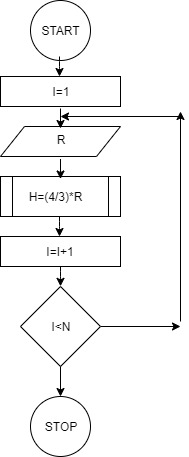 MODELUL LOGIC AL PROIECTULUI TIC (MODELUL FIZIC ȘI LOGIC TIC - V )
APELAM LA PLATFORME TIC DE SUPORT, LA LIMBAJE DE PROGRAMARE CA SĂ ASIGURĂM CU DATE PROCESUL ÎN FORMATUL CONCRET ȘI ACCEPTABIL PENTRU A ELABORA APLICAȚIA PENTRU STRUNG (MF)
REZULTAT APLICATIE DESKTOP, SAU APLICAȚIE PENTRU UN DISPOZITIV DE DIRIJARE UNIT PRINTR-UN PORT CONCRET CU PROCESUL (ML)
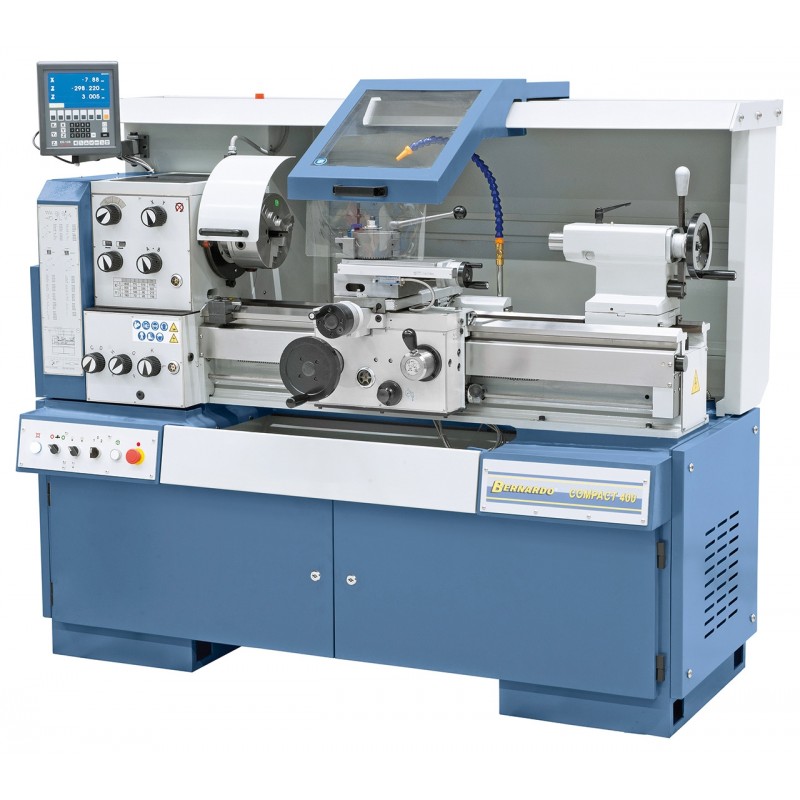 TESTAREA MODELULUI LOGIC ȘI LANSAREA LUI ÎN LUCRU (LANSAREA  SOLUȚIEI  PROIECTULUI TIC - VI)
TESTAREA SI LANSAREA IN LUCRU
RECAPITULARE... 
DE CE CUNOSTINTE AM AVUT NEVOIE?
INITIAL DIN DS, FIZICĂ ȘI MATEMATICĂ...
CITE CEVA DIN PROGRAMARE...
NU AM CUNOSCUT CEI MC? ML? MF?
NU AM STIUT DE DIAGRAME/SCHEME PENTRU PREZENTAREA MC,ML SI MF?
NU AM APLICAT ACEASTĂ ABORDARE ANUME IN LOGICA EXPUSĂ NIMENI ȘI NICIODATĂ!!!
DAR FORMAL EA EXISTĂ ȘI ESTE ANUME ASA!!!
CONCLUZIE
MODELUL (în știință și tehnică) este un “obiect abstract, simplificat” , care păstrează numai cele mai importante proprietăți, legături ale unui obiect real sau ale unui sistem de obiecte  reale existente și este/are destinația de a-l /a le studia. (prin el/ele pe cel real). 
Să ne reamintim... că am pornit de la MF  MC, ML, MF ?! (prin 2 DS cu diferite Proiecte??!!)
CONCLUZIE
MODELUL (în informatică) este un “ÎNTREG” , format din reuniunea mai multor componente, legate, interconectate între ele, care formează o anumită intergitate/unitate (content unitar, integru) informațională despre un DS supus studiului.
Model de date (în informatică)
Model economic (în informatică)
Model ecologic (în informatică)...etc...sună? Da! Dar cei? MODELUL (în informatică)  și care este sensul MODELĂRII INFORMATICE?
MODELAREA INFORMATICĂ
MODELUL  este noțiunea. MI – este un proces!!!
Este cunoscut că majoritatea entităților economice care se stimează lucrează în baza Proiectelor  și echipelor care le implementează (realizează practic).
Un Ex. “FCIM. SEFA DE DEPARTAMENT DNA V. SUDACEVSCHI, managerul DIIS, (DS MANAGEMENT!!! o prima deosebire a DS) are formulat următorul Proiect:
Crearea unui Sistem Automatizat de Prelucrare a Datelor (SAPD) ce țin de studenții înrolați la studii la specialitățile DIIS UTM (IA, MI, CR, RM, MAI), pentru a facilita și eficientiza procesul decizional al managementului Departamentului.”
SUNA?!! A?!!... 
Putem compara cu Modelarea matematica despre care am vorbit?!
MODELAREA INFORMATICĂ
Să încercăm să utilizăm experiența MODELĂRII MATEMATICE realizate cu puțin timp în urmă și în cazul menționat mai sus.
Să vedem ce și cum o începem? 
În cazul precedent aveam nevoie de cunoștințe acumulate timp de 10 Ani in scoală! De ce cunoștințe avem nevoie în cazul dat?
Cît timp ne trebuie pentru a realiza cu succes procesul similar și în cazul MODELĂRII INFORMATICE?
Intuiția zice, ca să vezi, sa simți, trebuie să INCERCI!
HAI SĂ REPETĂM CELE 6 ETAPE precedente și în cazul MI...
MODELAREA INFORMATICĂ (FIZIC - I)
IA
DAT:(INPPUT)


                                                                        

                                                                             CUM?  
                                      
(OUTPUT)
MI
RM
CR
gr
gr
gr
gr
gr
gr
gr
gr
gr
gr
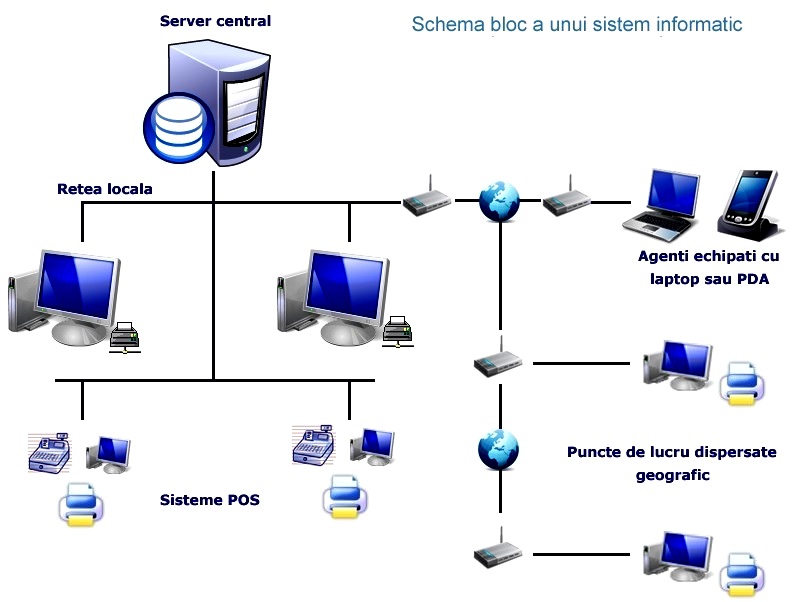 Noțiuni, legitati, 
legaturi, 
caracteristici , proprietati etc
CARE SUNT ELE?
Noțiuni, legitati, 
legaturi, 
caracteristici , proprietati etc
CARE SUNT ELE?
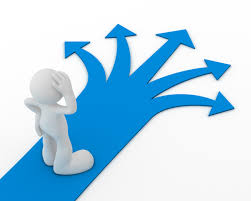 Noțiuni, legitati, 
legaturi, 
caracteristici , proprietati etc
CARE SUNT ELE?
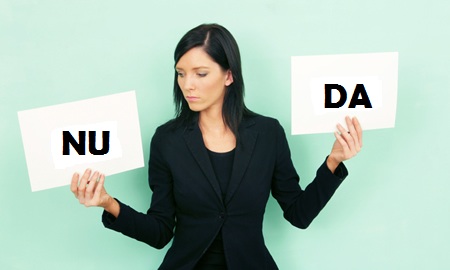 MODELAREA INFORMATICĂ
HAI...VENIȚI CU IDEI... SPUNEȚI CONCEPTUL CUM VEDETI REZOLVAREA???!!!
CONCÉPT, concepte, s. n. 1. Idee generală care reflectă just realitatea; noțiune generală. 2. Ciornă, schiță. Conceptul unei scrisori. ▭ Face conceptele scurte și nu respectă cu stricteță formulele consacrate.
MODELAREA INFORMATICĂ (CONCEPTUALĂ - II)DIAGRAMĂ/SCHEMĂ  -  CONCEPTUL
ATUNCI!!!
ACUM?? AICI CUM??I!!!
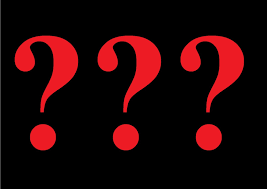 CUNOSTINTE?!! DA! NOTIUNI!
LEGITATI, FORMULE...etc
CUNOSTINTE?!! NU! NOTIUNI!
LEGITATI, FORMULE...etc
DIAGRAMA/SCHEMA MODELULUI CONCEPTUAL
MODELAREA INFORMATICĂ DIAGRAMA/SCHEMA MODELULUI CONCEPTUAL
Cum  continuăm să rezolvăm PROBLEMA APĂRUTĂ și să realizăm Proiectul?
De la PROBLEMA fizică, desprinsă dintr-un MODEL FIZIC trecem la PROBLEMA INFORMTICĂ, prezentă /specifică unui MODEL INFORMATIC. 
Acest process se numește utilizarea procedeului de modelare, prin care substituim un mediu concret ce se descrie de anumite  ENTITĂȚI/OBIECTE cu caracteristici și legități fizice, legături interne între elementele/părțile lui, într-“un nou mediu” ce ia în considerare caracteristicile, legitățile si legături interne între elementele/părțile lui menționate, dar într-un alt format, “nefizic” păstrînd contextul problemei și permițînd cu ajutorul unor noțiuni, legități, caracteristici, legături, instrumente ale MODELULUI INFORMATIC în noul mediu, să studiem și să rezolvăm problema inițială.
MODELAREA INFORMATICĂ DIAGRAMA/SCHEMA MODELULUI CONCEPTUAL
PĂI DA, DAR ne reamintim că MODELUL INFORMATIC ESTE:

MODELUL (în informatică) este un “întreg” , format din reuniunea mai multor componente, legate, interconectate între ele, care formează o anumită intergitate/unitate (content unitar, integru) informațional despre un DS.
Model de date
Model economic
Model ecologic...etc...
ȘI ATUNCI CUM PROCEDĂM ÎN CAZUL MI ÎN CAZUL PASUL II DIN PROCESUL PRECEDENT? CUM DESCRIEM/PREZENTĂM MI?
AVEM NEVOIE DE A CUNOASTE NOȚIUNI? LEGITĂȚI? ETC?
MODELAREA INFORMATICĂ DIAGRAMA/SCHEMA MODELULUI CONCEPTUAL
CE SUNT ACESTE  NOȚIUNI? LEGITĂȚI? ETC?? 
DS, Obiect/Entitate a  DS, 
Legături intre Obiect/Entitate a  DS,
Modele de date, tipuri de legături, 
Regulile lui Codd... etc
Atribut, tip, date, Baze de Date
IATĂ DOAR CITEVA DIN NOȚIUNI...
MODELAREA INFORMATICĂ  DIAGRAMA/SCHEMA MODELULUI CONCEPTUAL (CONCEPTUALĂ - II)
Iată o variantă de prezentare a MC







CE NU CUNOASTEM? Oooo, multeee!!!
st
st
gr
st
gr
gr
MI
RM
gr
gr
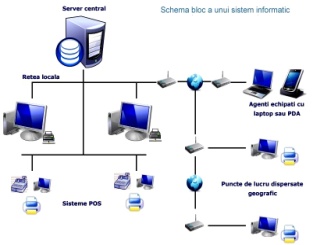 CR
IA
gr
gr
gr
gr
gr
MODELAREA INFORMATICĂ  DIAGRAMA/SCHEMA MODELULUI CONCEPTUAL (CONCEPTUALĂ - II)
Iată o ALTĂ variantă de prezentare a MC







CE NU CUNOASTEM? Oooo, multeee!!!
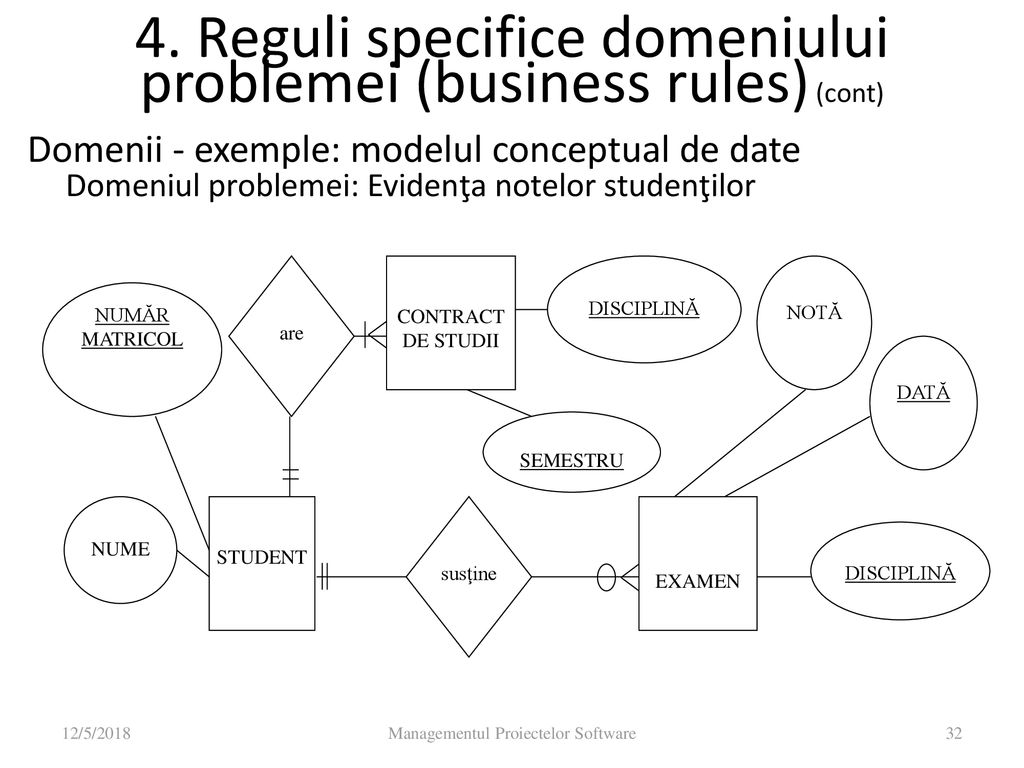 MODELAREA INFORMATICĂ  DIAGRAMA/SCHEMA MODELULUI CONCEPTUAL (CONCEPTUALĂ - II)
Să considerăm că lucrăm la un proiect care ar trebui să permită cumpărătorilor să cumpere produse online utilizând  aplicația web a clientului. Produsele disponibile, prețurile etc. sunt stocate într-o bază de date, iar  logica de  afaceri relevantă a comenzii, precum și plata este efectuată de aplicația de gestionare a cererii/comenzii de produse. 
Asistența cumpărătorilor fizic se reduce la realizarea cererii/comenzii, precum și luînd în considerare orice 
problemă ce poate aparea ori excepții.

 Modelul CONCEPTUAL aferent domeniului de studiu menționat, ar putea fi prezentat schematic după cum urmează:
MODELAREA INFORMATICĂ  DIAGRAMA/SCHEMA MODELULUI CONCEPTUAL (CONCEPTUALĂ - II)
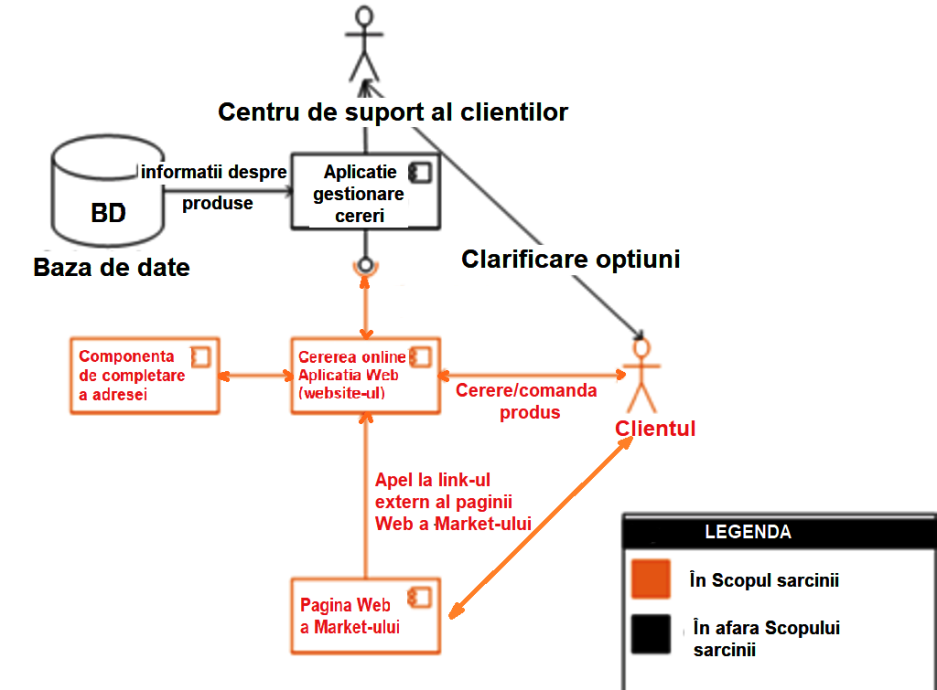 CE NU CUNOASTEM? Oooo, multeee!!!
MODELAREA INFORMATICĂ MODELULI LOGIC (LOGICĂ - III)
ATUNCI!!!
ACUM?? AICI CUM??I!!!
Diagrama/schemaMODELULUI LOGIC
Diagrama/schemaMODELULUI LOGIC
Modele speciale de prezentare a legaturilor logice intre noțiuni
Utilizare legități!!!
FORMULE 
Legături logice între noșiuni!!
Utilizare legități!!

Vcon = (1/3) * π * (R² - (H - R) ²) * H=f(H)
Pentru a găsi extremul, găsim derivata volumului față de H și o egalăm cu zero.
V '(H) = (1/3) πH * (4R - 3H) = 0.
Din această relație obșinem următorul system
H=0, nu ne interesează
	(4R - 3H)=0,
De unde obținem
4R - 3H = 0.
Prin urmare răspunsul este: 
Conul, înălțimea căruia H = (4/3) R, are volumul maxim.
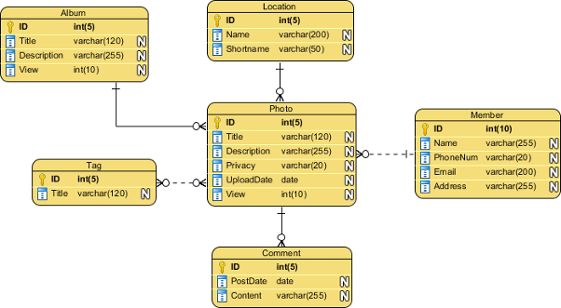 CE FACEM LA URMATORUL PAS?
AVEM MODELUL INFORMATIC AL PROBLEMEI.. 
AVEM MODELUL LOGIC  AL PROBLEMEI  - DIAGRAMA/SCHEMA LUI 
CE FACEM MAI DEPARTE CU EL? 
FACEM APLICATIE PENTRU DIRIJAREA CU PROCESUL? DA! 
DAR ÎN ACEST CAZ INTRĂM ÎN ALT DOMENIU DE STUDIU DS (crearea unor Aplicații TIC, Sistem Automatizat de Prelucrare a Datelor (SAPD) ce ține de studenții înrolați la studii la specialitățile DIIS UTM, pentru a facilita și eficientiza procesul decizional al managementului Departamentului.) 
TRECEM LA PROIECTUL TIC (DOAR O PARTE A LUI)
CUM?
MODELUL CONCEPTUAL  AL PROIECTULUI TIC
DIAGRAMA/ SCHEMA- BLOC  (CONCEPTUAL TIC - IV)
ATUNCI!!!
ACUM?? AICI CUM??I!!!
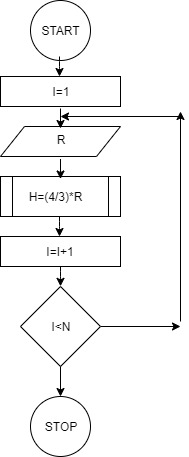 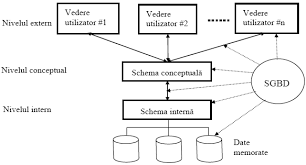 MODELUL CONCEPTUAL  AL PROIECTULUI TIC
DIAGRAMA/ SCHEMA- BLOC  (CONCEPTUAL TIC - IV)
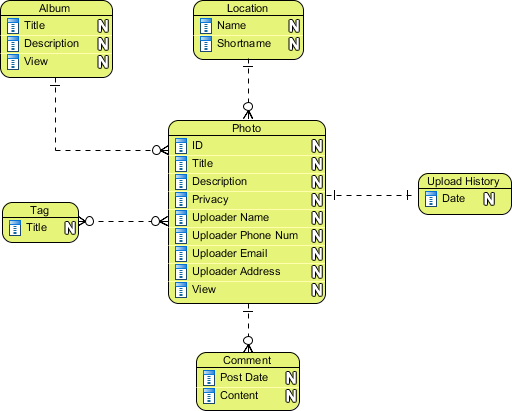 DMC – sunt informații colectate din cerințele sarcinii /Ex. al unui Proiect de afaceri concrete/. Entitățile/obiectele și relațiile dintre ele sunt modelate în astfel de DMC în funcție de nevoile ce derivă din sarcinile Proiectului. La etapa DMC necesitatea satisfacerii Proiectării Bazei de Date nu este încă luată în considerare. DMC este cel mai simplu model al percepției unui DS.
MODELUL FIZIC AL PROIECTULUI TIC (FIZIC și LOGIC  - V )
DMF– reprezintă modelul de proiectare reală al unei baze de date relaționale. DMF reprezintă modul în care datele ar trebui structurate și corelate într-un SGBD specific, deci este important să luat în considerare convenția și restricția SGBD pe care o vom utiliza atunci când vom proiecta o DMF. Aceasta înseamnă că este necesară o utilizare exactă a tipurilor de date pentru prezentarea atributelor entităților/obiectelor identificate și trebuie evitată utilizarea cuvintelor rezervate în denumirea lor. În plus, proiectanții de baze de date pot adăuga, de asemenea, chei primare, chei străine și constrângeri în procesul de proiectare.
MODELUL LOGIC AL PROIECTULUI TIC (FIZIC și LOGIC  - V )
DML – modelează, de asemenea, informațiile colectate din cerințele sarcinii /Ex. al unui Proiect de afaceri concrete/. El este mai complex decât modelul conceptual. În DML apar setate anumite attribute ce descriu Entitățile/obiectele din relațiile prezentate în MC, mai mult decît atît, sunt definite și unele tipuri ale lor. Rețineți că setarea tipurilor este de fapt opțională și, dacă realizăm acest lucru, ar trebui să-l facem doar pentru a ajuta analiza sarcinii. Vom menționa că si DML  nu are încă nici o legătură cu crearea bazei de date.
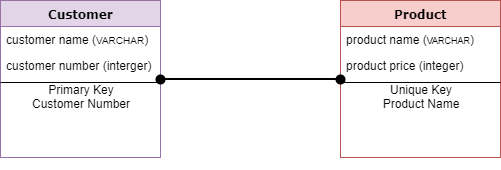 MODELUL FIZIC si LOGIC AL  PROIECTULUI TIC (FIZIC și LOGIC - V )
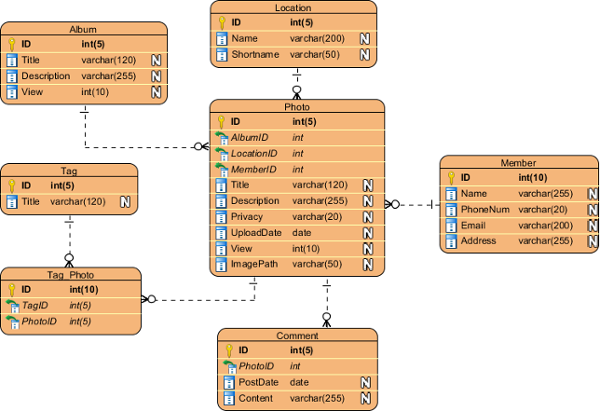 MODELUL LOGIC  si FIZIC AL  PROIECTULUI TIC (LOGIC  și FIZIC - V )
INSTRUMENTE
SISTEME DE OPERARE, PLATFORME
LIMBAJE DE PROGRAMARE (HTML, CSS, JS, PHP, C#, Python, etc)
SISTEME DE GESTIUNE A BD – MySQL
SERVERE
APLICAȚII DESKTOP SAU APLICAȚII WEB
ETC...
TESTAREA MODELULUI LOGIC ȘI LANSAREA LUI ÎN LUCRU (LANSAREA  SOLUȚIEI  PROIECTULUI TIC - VI)
TESTAREA SI LANSAREA IN LUCRU
RECAPITULARE... 
DISPUNEM DE CUNOȘTINȚE PENTRU A REALIZA MODELAREA INFORMATICĂ? NU!!
PENTRU MODELAREA MATEMATICĂ AM AVUT NEVOIE DE 10 ANI DE SCOALA, LICEE? 
ÎN CAZUL MODELĂRII INFORMATICE VOM AVEA NEVOIE DE UN SEMESTRU, DE 30 ORE CURS, 30 ORE LAB SI 15 ORE PRACTICĂ CA SĂ TRECEM PRIN TOATE CELE 6 ETAPE.
SĂ NE DORIM SUCCESE!!
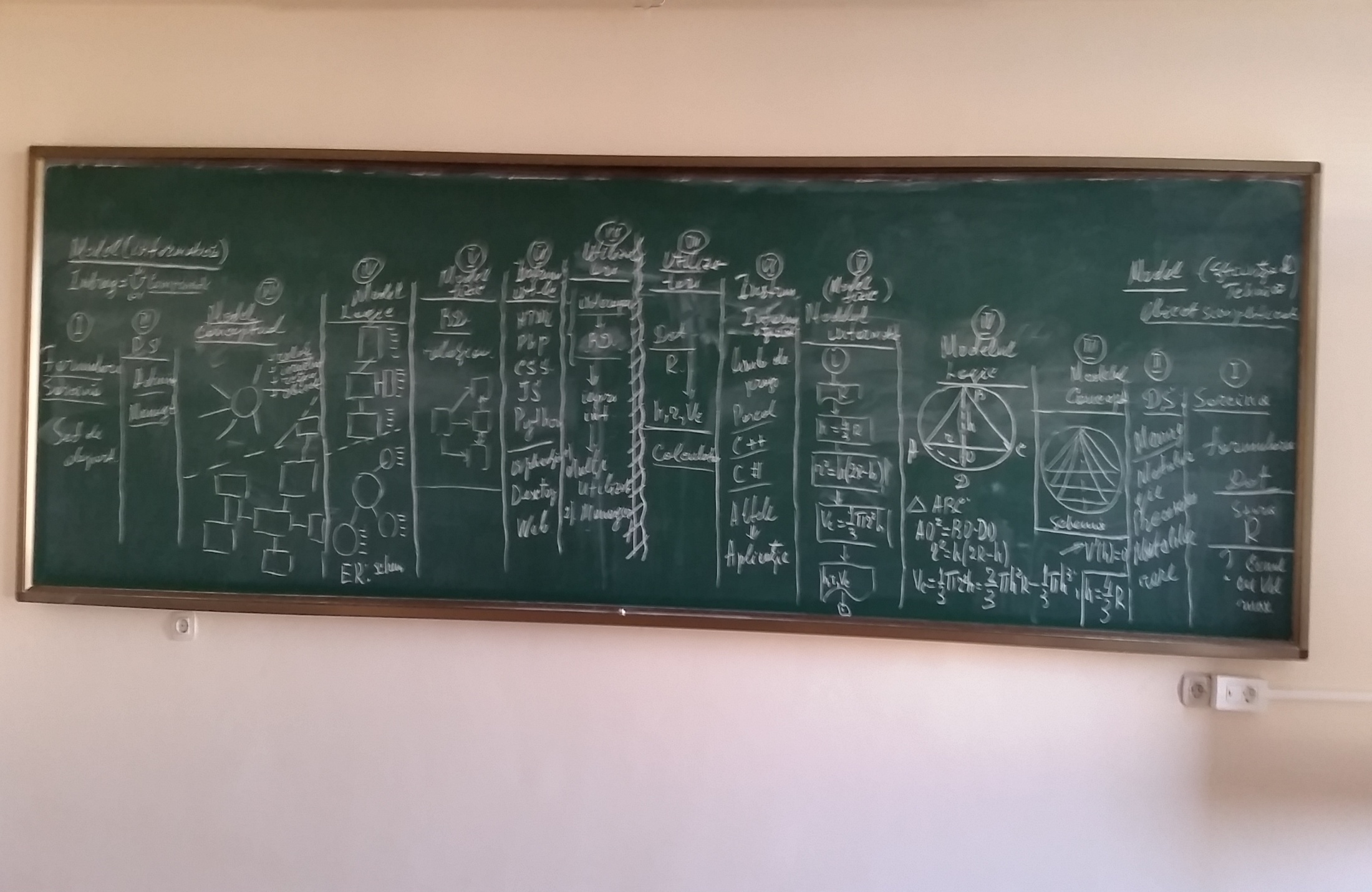 VĂ MULȚUMESC PENTRU ATENȚIE.

INTREBĂRI?
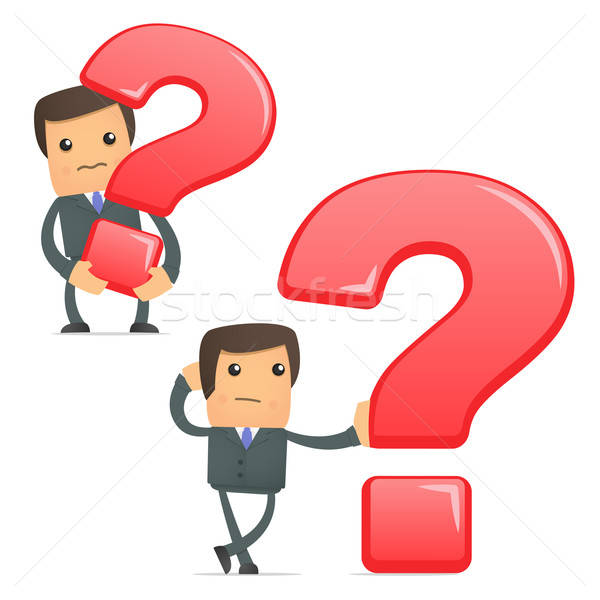